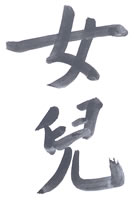 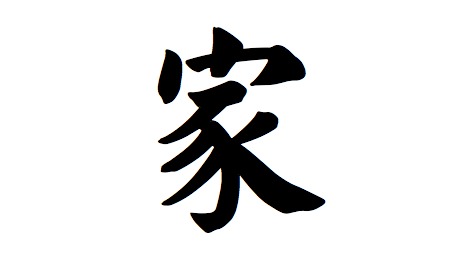 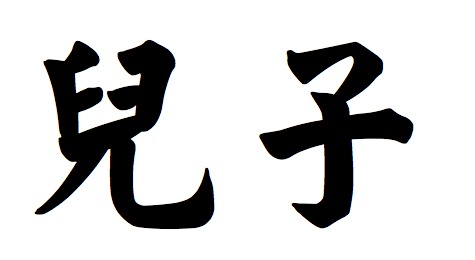 Daughter
Society
Son
Family
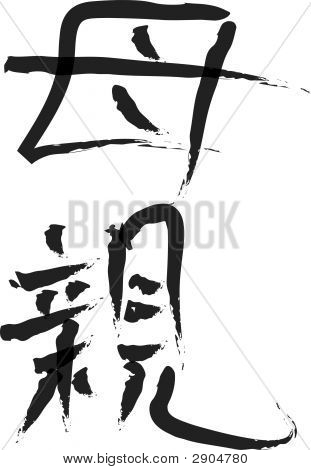 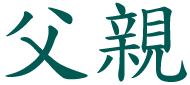 Father
Mother